Stop the monsters
Synonyms
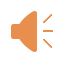 run
speak
grunt
rush
drink
gulp
throw
eat
incredible
amazing
bad
poor
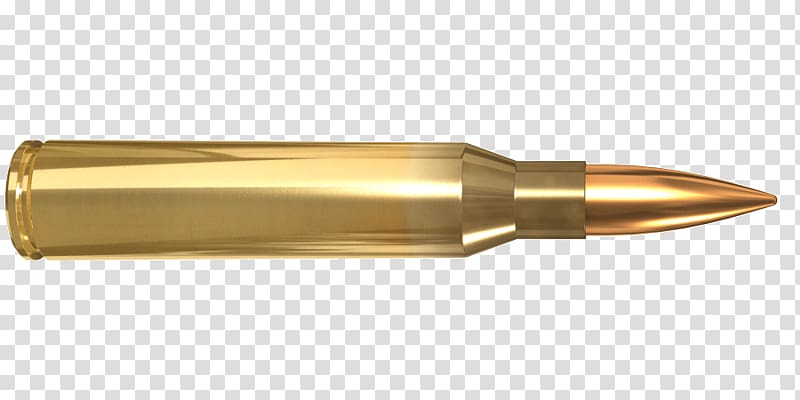 frightening
scary
funny
smelly
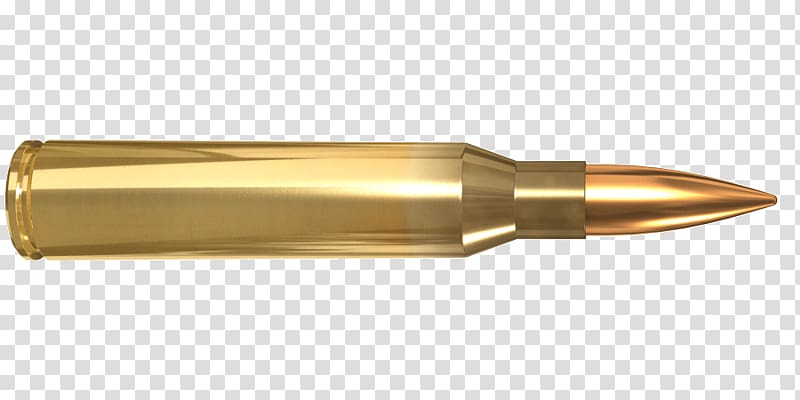 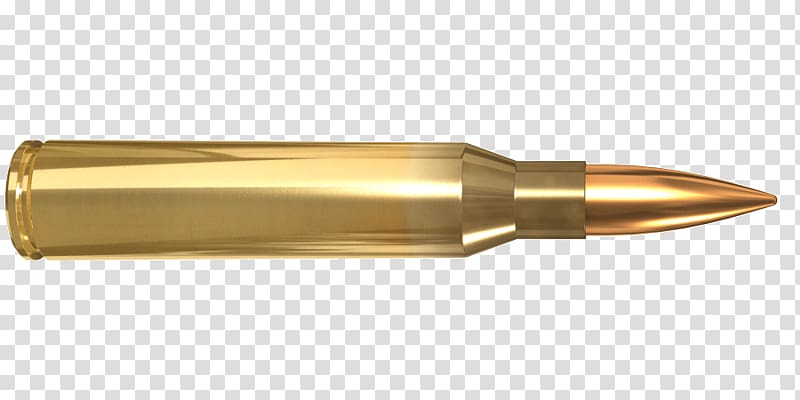 joyous
sad
smile
happy
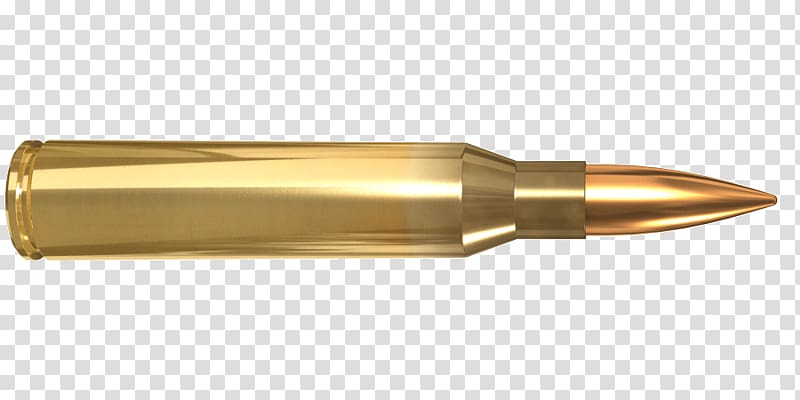 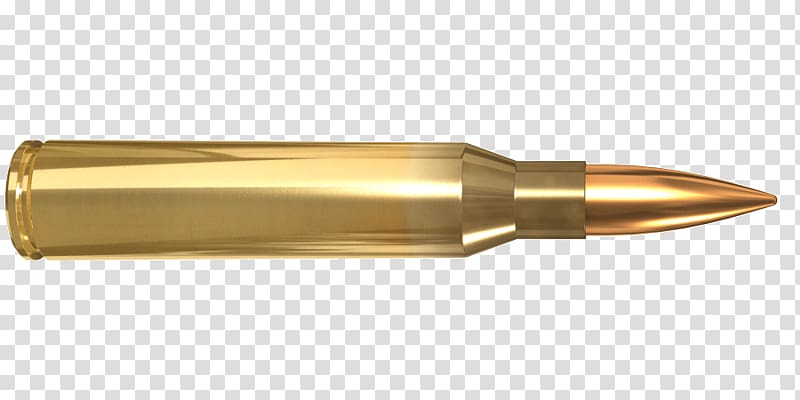 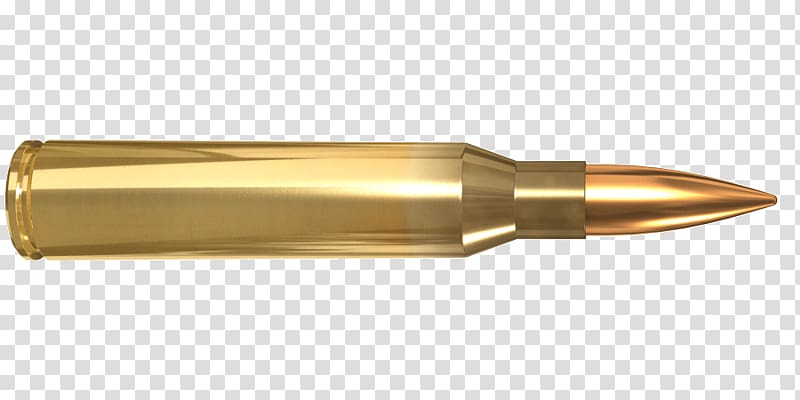 negative
amazing
rush
bad
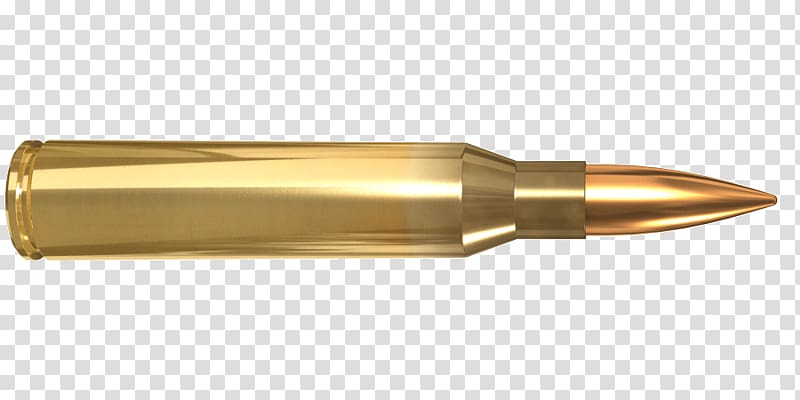 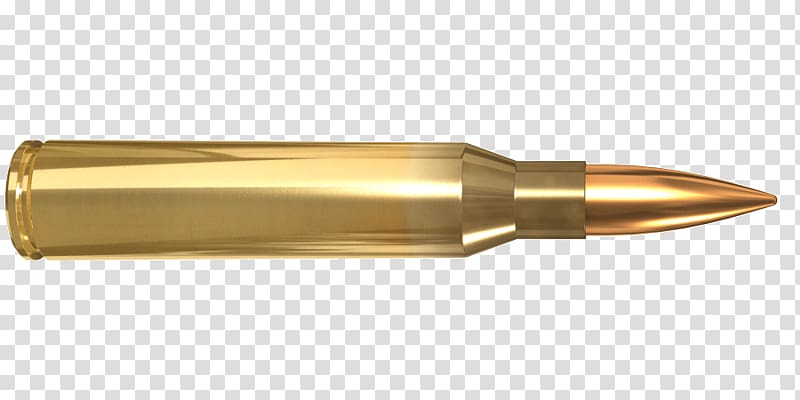 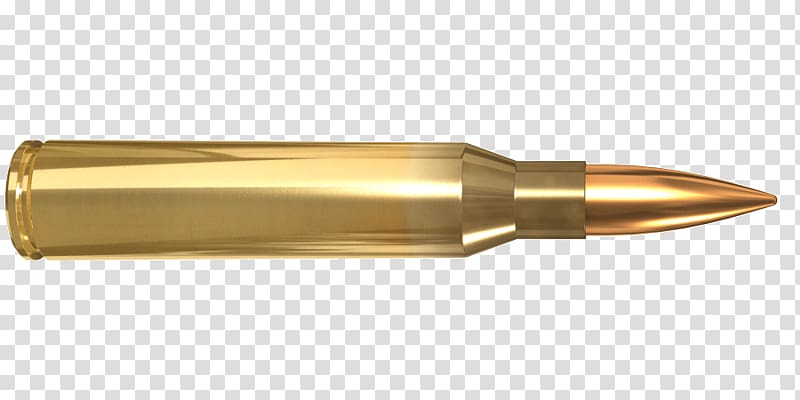 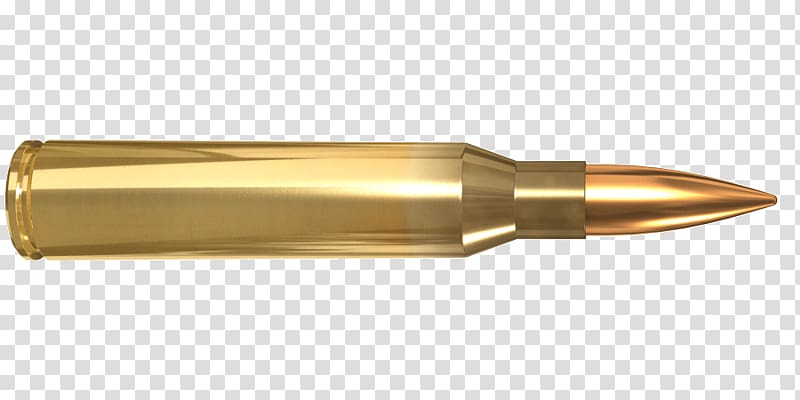 huge
cold
tiny
big
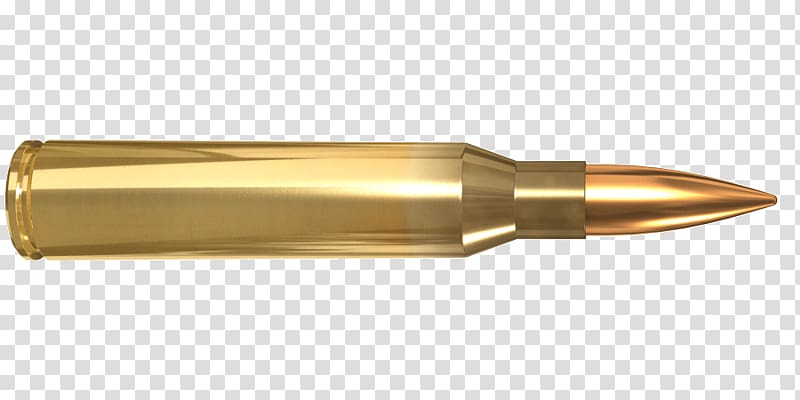 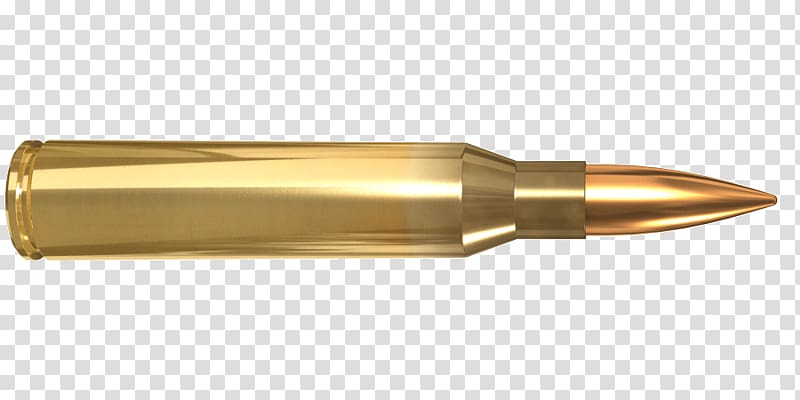 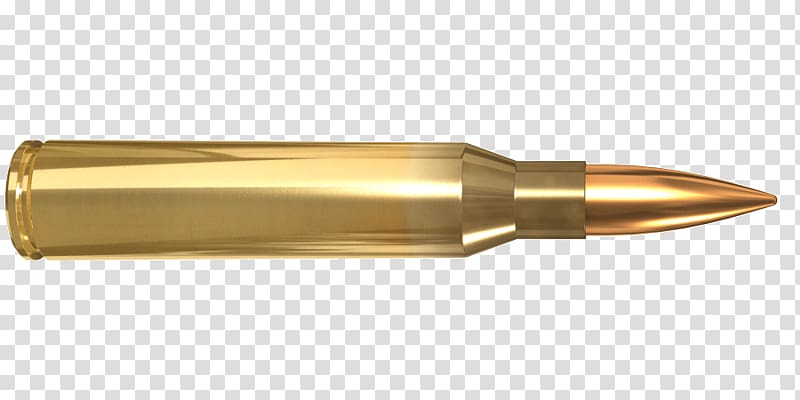 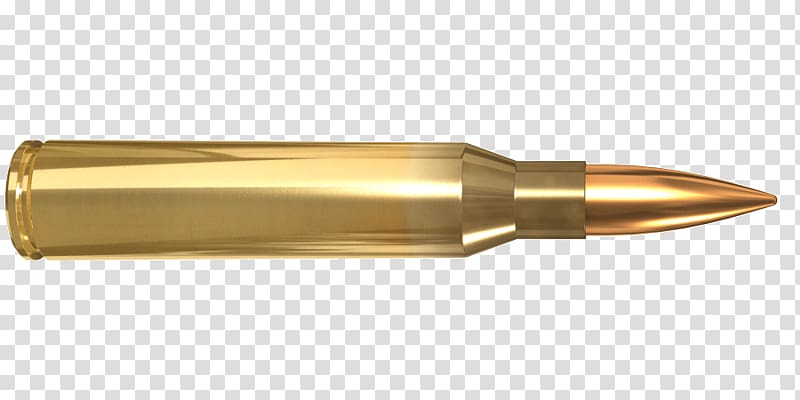 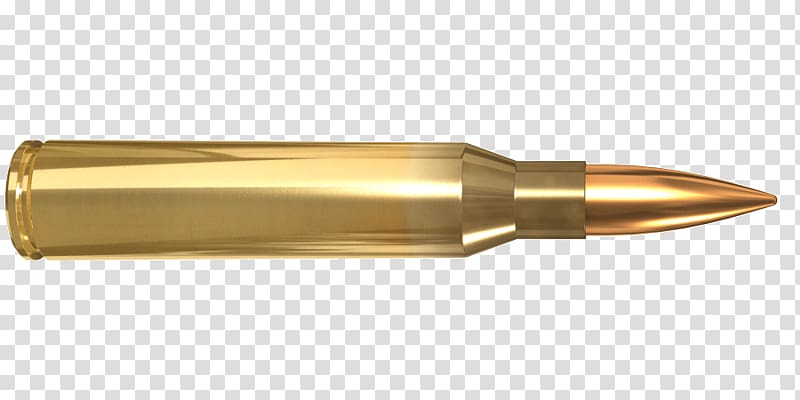 Shoot the monsters!
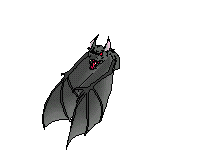 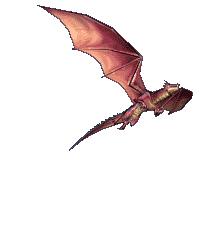 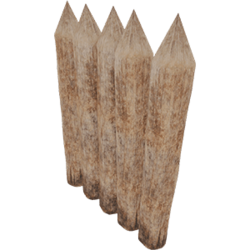 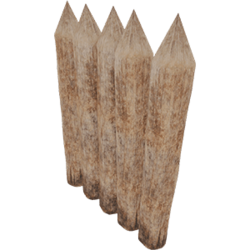 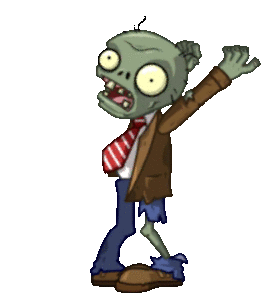 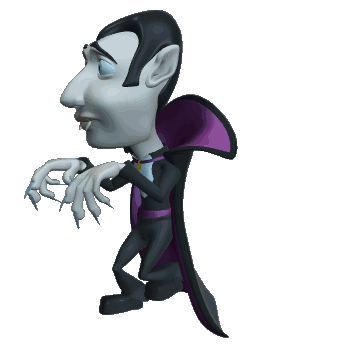 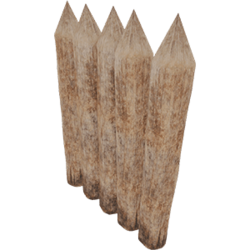 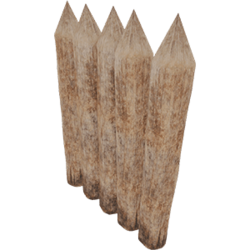 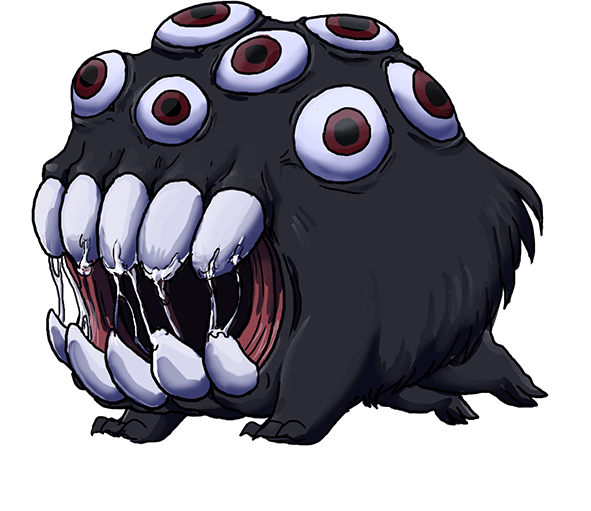 You lose!
You win
hollow
long
funny
empty
laugh
giggle
run
slip
slip
trip
walk
stretch
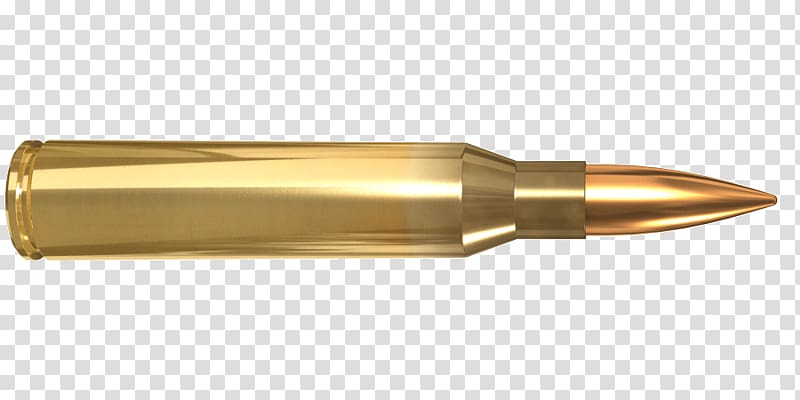 tiny
little
huge
massive
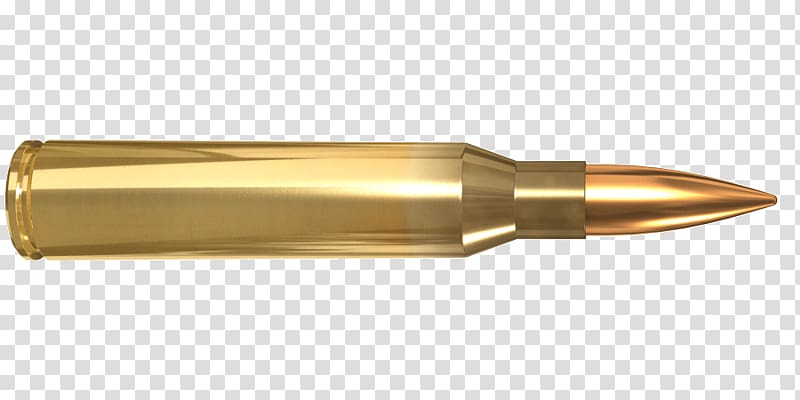 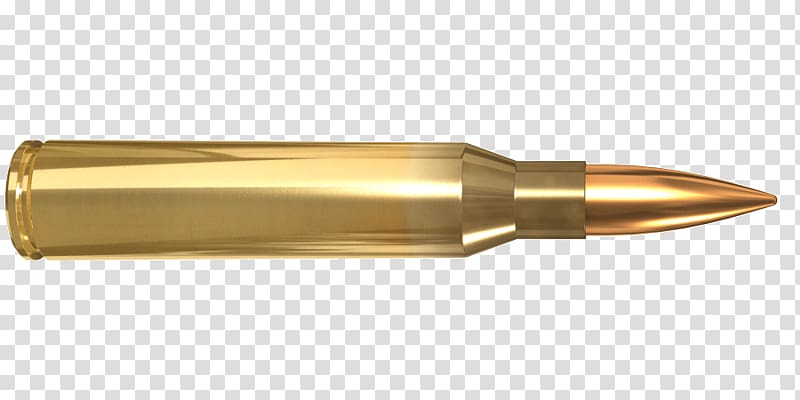 said
saw
joked
spoke
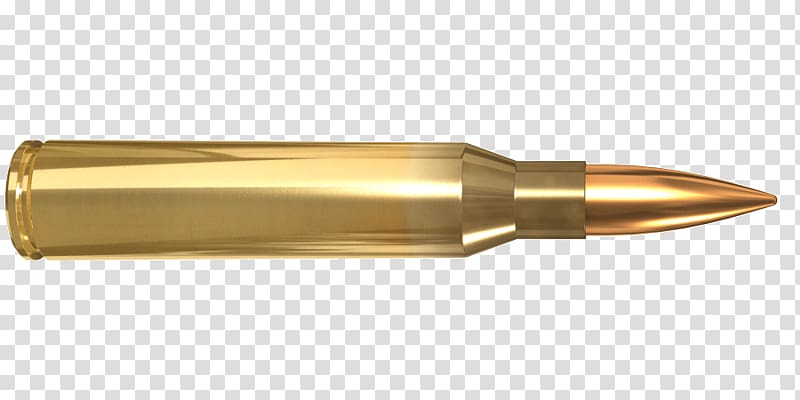 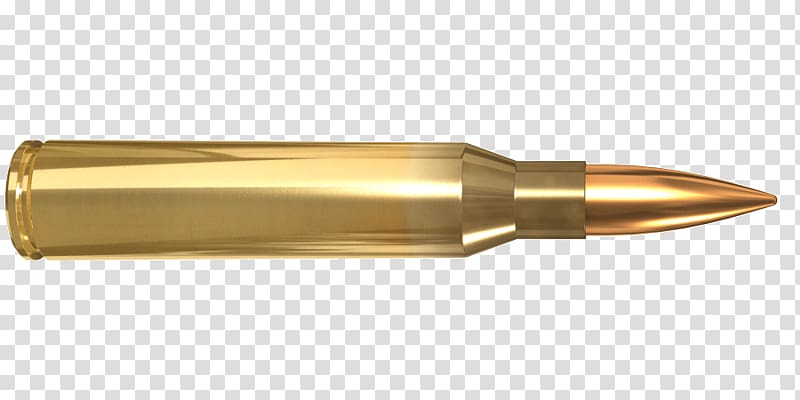 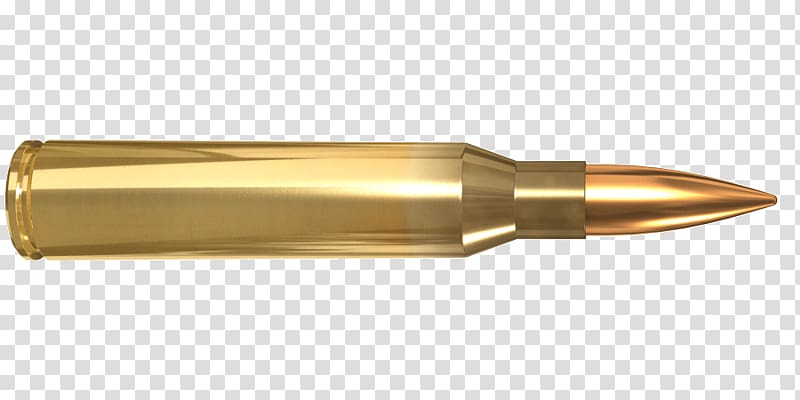 afraid
happy
smile
scared
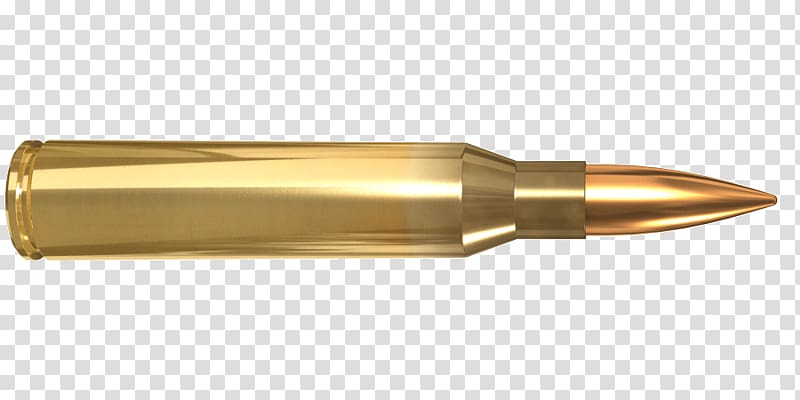 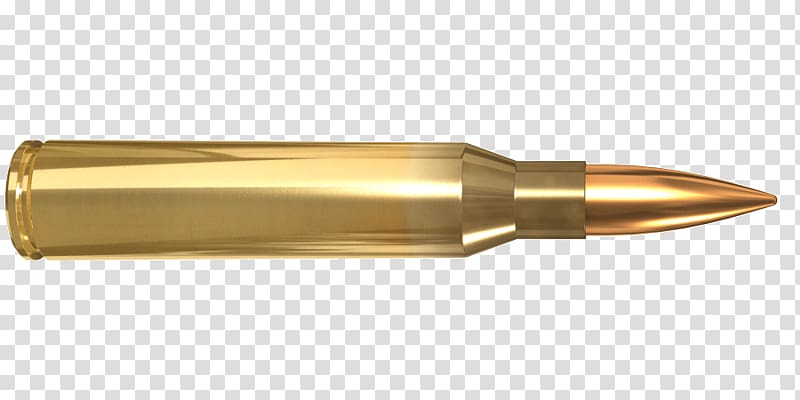 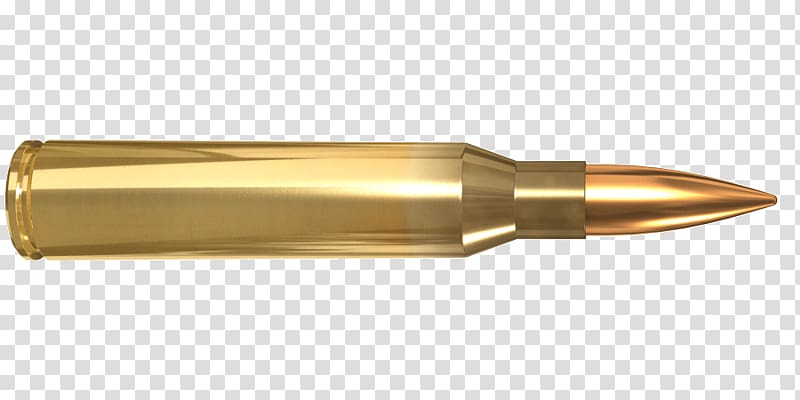 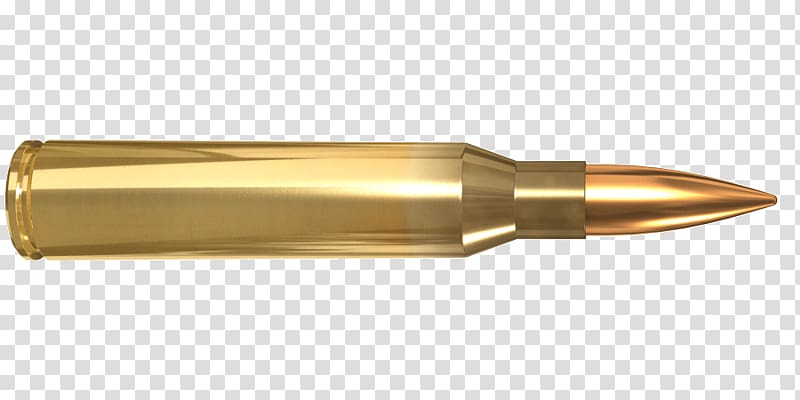 beautiful
dumb
happy
pretty
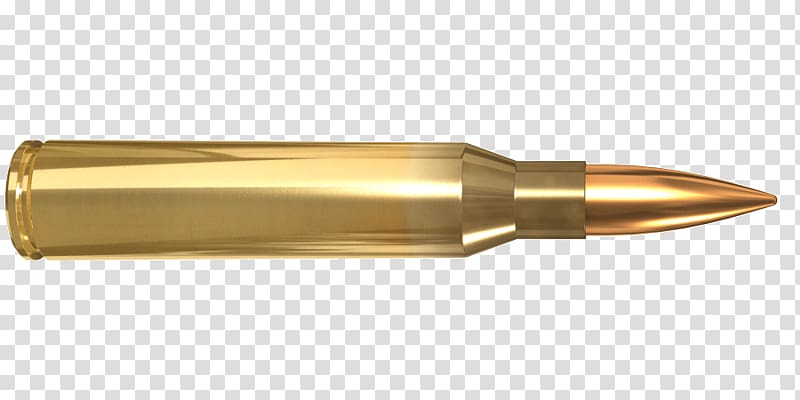 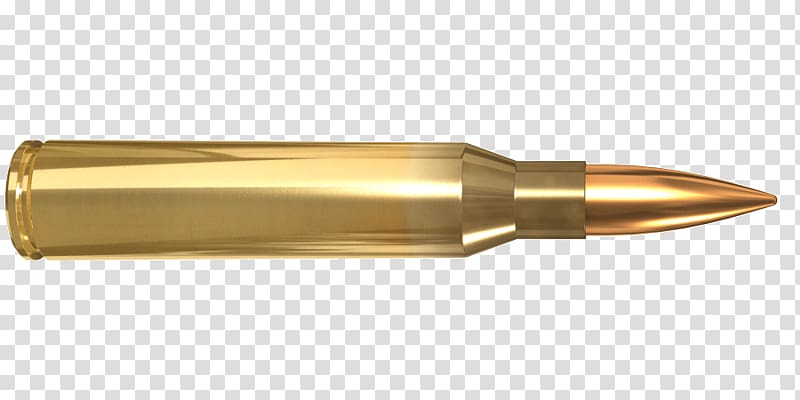 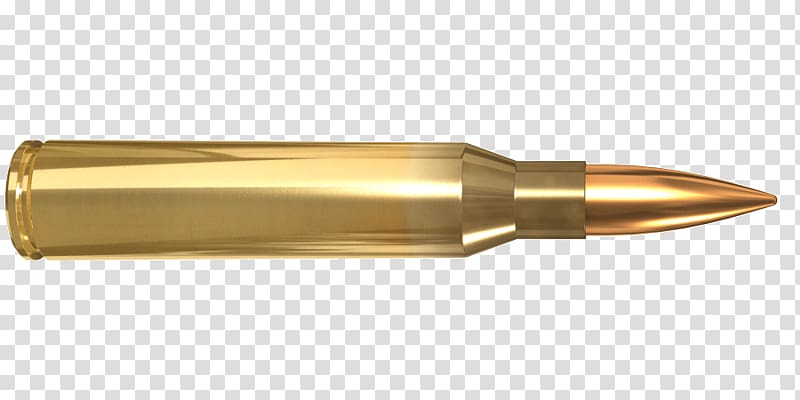 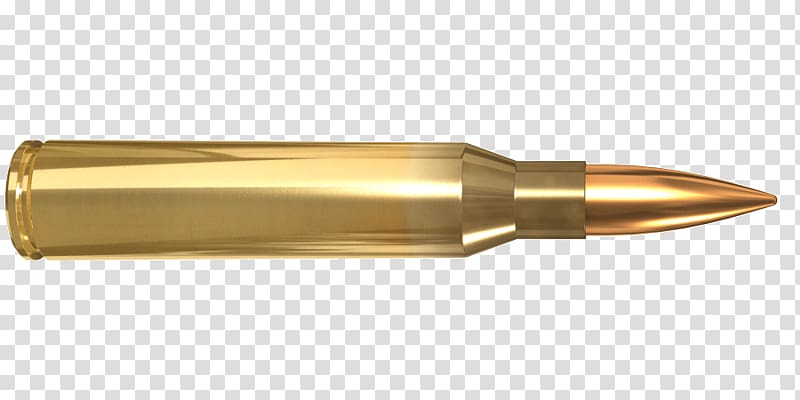 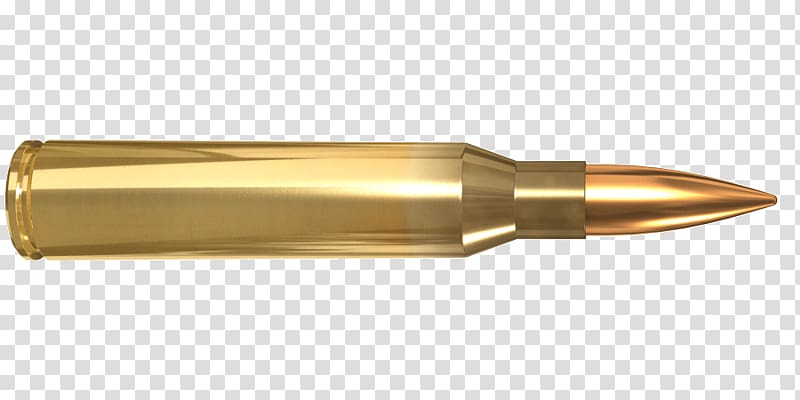 Shoot the monsters!
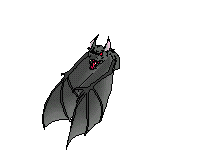 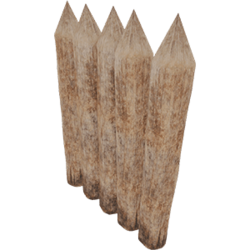 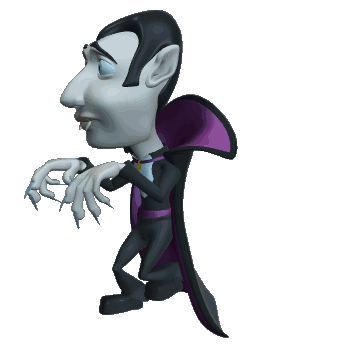 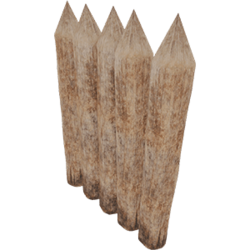 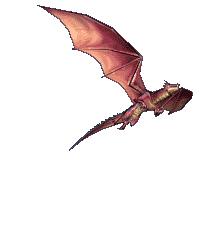 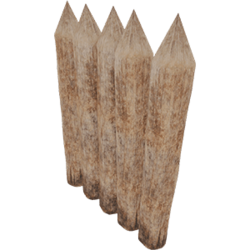 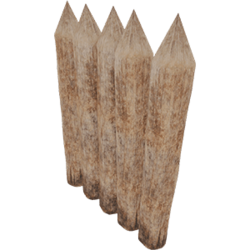 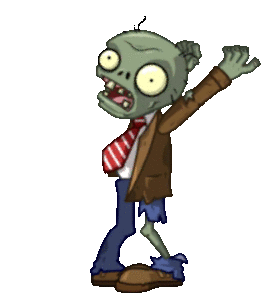 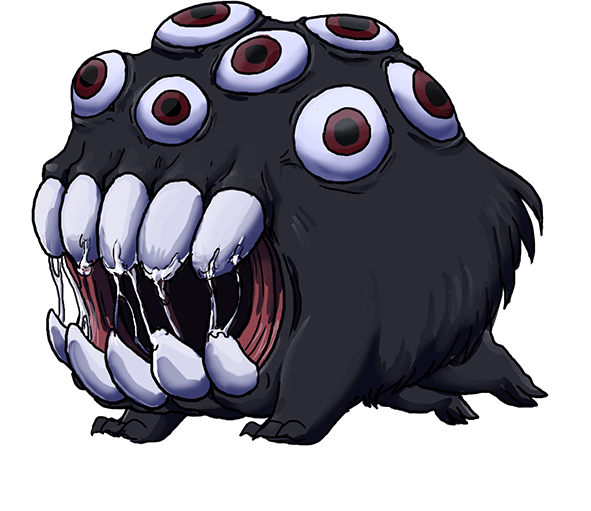 You win!